নির্দেশনা স্লাইড
Slide Note যুক্ত করা হয়েছে, শ্রেণিকক্ষে পাঠদানের পূর্বে Slide Note দেখে নিতে পারেন এবং F5 চেপে পাঠটি উপস্থাপন শুরু করতে পারেন। পাশাপাশি আপনার নিজস্ব চিন্তা-চেতনা কনটেন্টকে আরো বেশি ফলপ্রসূকরবে আশা করি...
বি:দ্র: এই পাঠ শুরু করার পূর্বে শিক্ষকবৃন্দ পাঠ্যপুস্তকের সাথে Content টি মিলিয়ে নিতে পারেন।
স্বাগতম
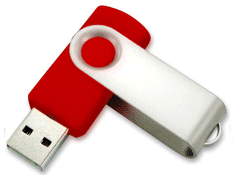 [Speaker Notes: পাঠ সংশ্লিষ্ট বিধায় পেন্ড্রাইভ এর ছবি দেওয়া হয়েছে কারন মাউসটির পাঠের সাথে মিল রয়েছে।]
পরিচিতি
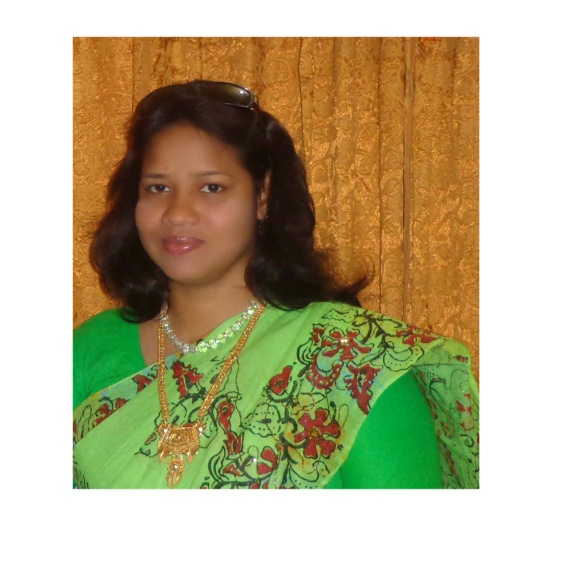 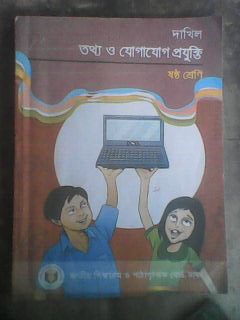 লাভলী মল্লিক
 কম্পিউটার শিক্ষক
 বৈটপুর এম,ইউ, মাধ্যমিক বিদ্যালয়
বাগেরহাট সদর
মোবাইল নং-০১৭১২৪০৪১২৩
lovelymollick@gmail.com
বিষয়: তথ্য ও যোগাযোগ প্রযুক্তি
শ্রেণি: ষষ্ঠ 
অধ্যায়: দ্বিতীয়
পাঠ: ৪ ( মেমরি ও স্টোরেজ ডিভাইস)
সময়: ৫০ মিনিট
চিত্রটিতে আমরা কী দেখতে পাচ্ছি?
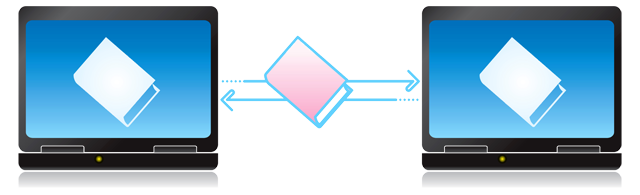 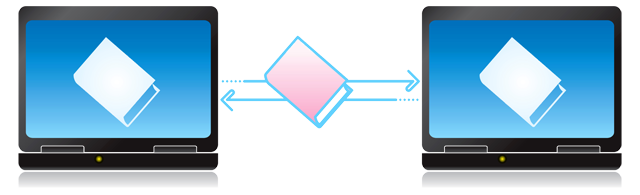 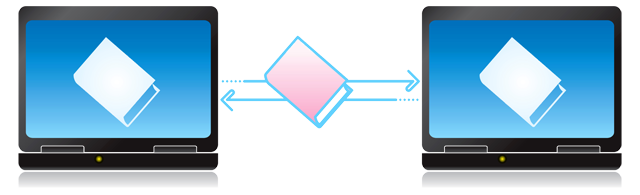 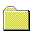 তথ্য আদান প্রদান করা হচ্ছে।
[Speaker Notes: শিক্ষক, শিক্ষার্থীদের নিকট থেকে পাঠ শিরোনাম বের করার লক্ষ্যে  প্রশ্ন করবেন যেমন- ১। ছবিগুলোতে কী কী দেখতে পাচ্ছ?সম্ভাব্য উত্তর: তথ্য আদান প্রদান করা হচ্ছে।২। তথ্য আদান প্রদান করতে আমরা কী কী ব্যবহার করতে পারি?]
আজকের পাঠের বিষয়
মেমোরি ও স্টোরেজ ডিভাইস
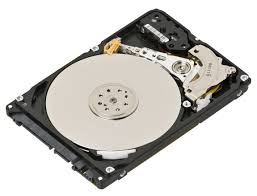 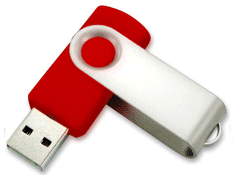 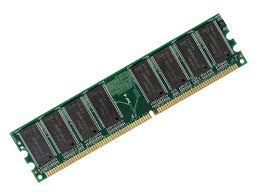 [Speaker Notes: ১। শিক্ষক পাঠ শিরোনাম বোর্ডে লিখে দিবেন।]
শিখনফল
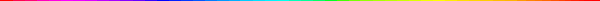 ১। র‍্যাম কী তা বলতে পারবে;
এই পাঠ শেষে শিক্ষার্থীরা …
৩। হার্ডডিস্ক ড্রাইভের প্রয়োজনীয়তা বর্ণনা করতে পারবে;
২। র‍্যামের কাজ বর্ণনা করতে পারবে;
৪। বিভিন্ন ধরণের স্টোরেজ ডিভাইসের পরিচিতি বর্ণনা করতে পারবে।
[Speaker Notes: এই স্লাইডটি শিক্ষক ইচ্ছা করলে হাইড করে রাখতে পারেন ।]
স্মৃতি ধরে রাখার বিভিন্ন মাধ্যম
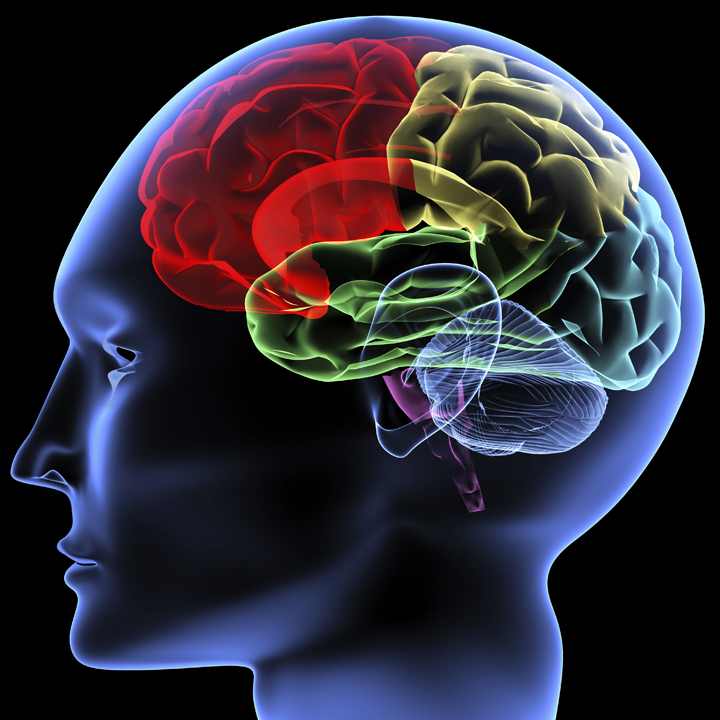 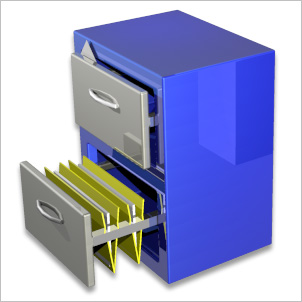 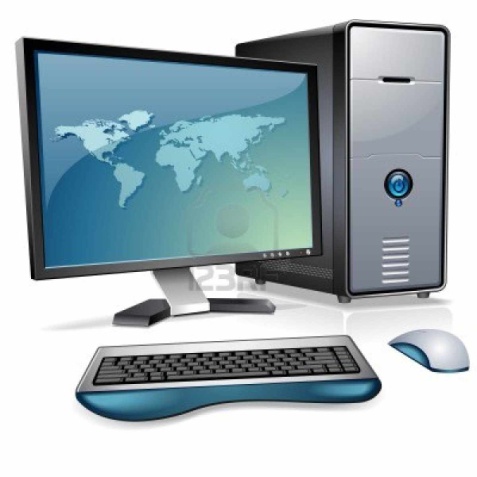 মানুষের মস্তিষ্ক
ফাইল কেবিনেট
কম্পিউটার
[Speaker Notes: শিক্ষার্থীদের কাছে জানতে চাওয়া যেতে পারে- ১। স্মৃতি ধরে রাখার জন্য আমরা কী কী ব্যবহার করতে পারি।  সম্ভাব্য উত্তর:কম্পিউটার , ফাইল কেবিনেট,মানুষের মস্তিষ্ক  গুলো নিয়ে  শিক্ষক আলোচনা করতে পারেন।]
,
র‍্যাম
[Speaker Notes: শিক্ষার্থীদের কাছে জানতে চাওয়া যেতে পারে- RAM কাকে বলে? সম্ভাব্য উত্তর: RAM এ তথ্যগুলো অস্থায়ীভাবে সাজানো থাকে।যখন খুশি তথ্য উপাত্ত যেকোনো যায়গায় নেওয়ার প্রক্রিয়াই হল RAM. এ নিয়ে শিক্ষক আরো আলোচনা করতে পারেন।]
চিত্রটিতে আমরা কী দেখতে পাচ্ছি?
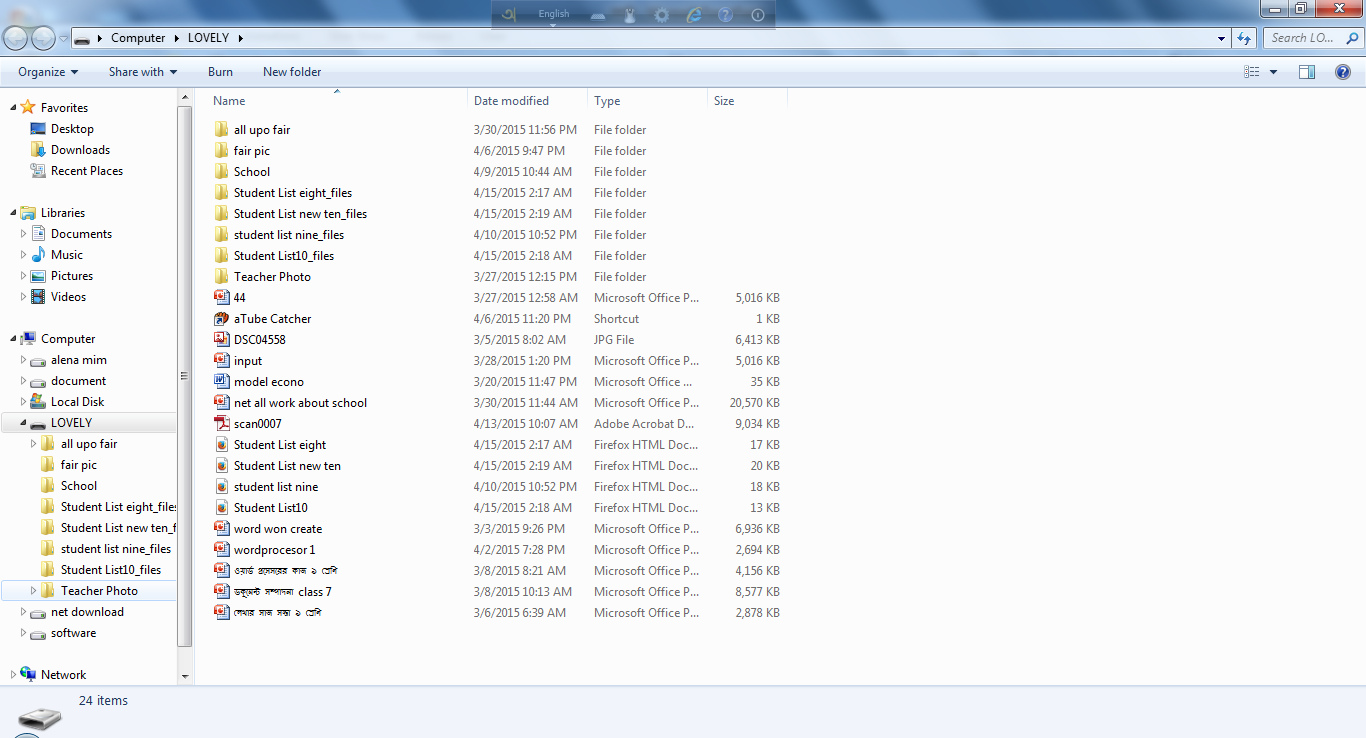 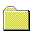 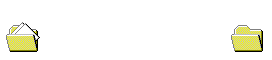 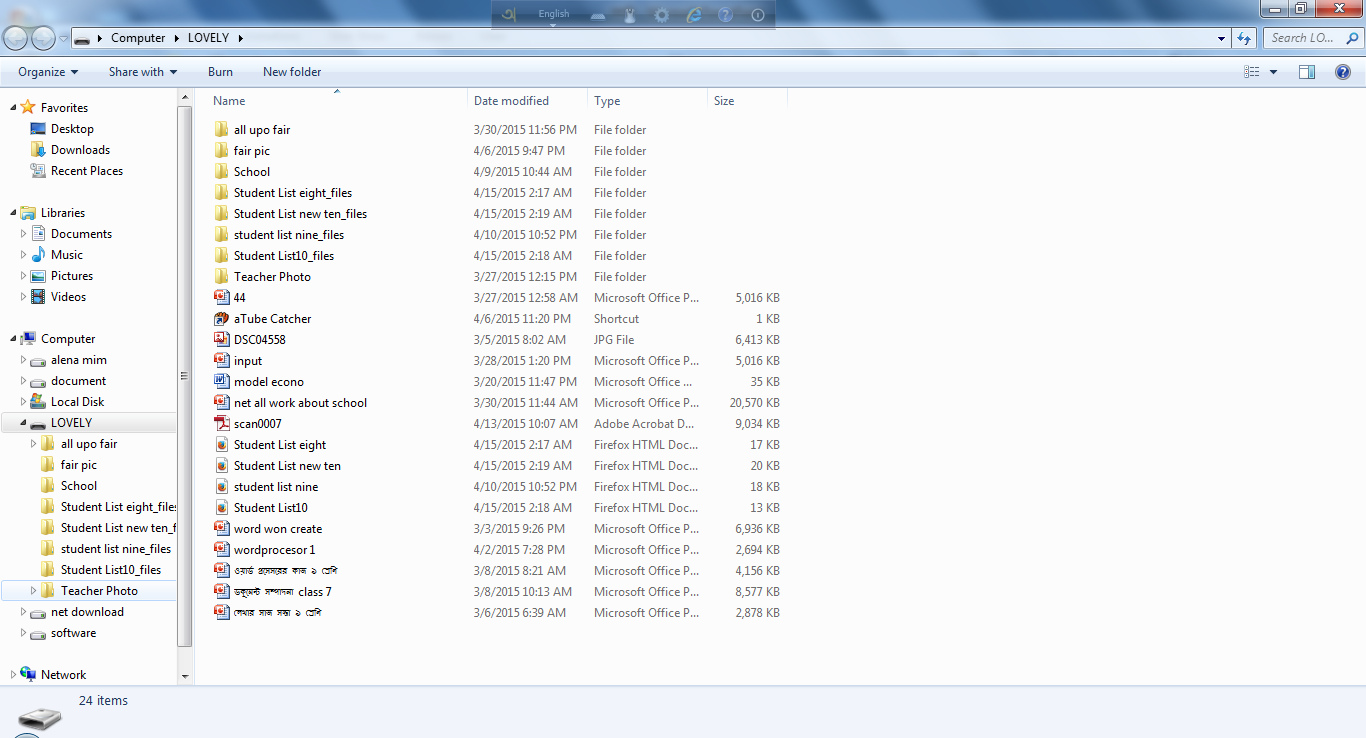 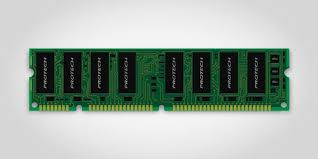 [Speaker Notes: শিক্ষার্থীদের কাছে জানতে চাওয়া যেতে পারে- ১। RAM কি ভাবে তথ্য ধরে রাখে? সম্ভাব্য উত্তর:তথ্য এক ফোল্ডার থেকে অন্য ফোল্ডারে জমা হয় এবং সকল তথ্য অস্থায়ীভাবে ধরে রাখে । আবার একটি তথ্যের উপর আর একটি তথ্য পড়লে RAM এ জমা কৃত আগের তথ্যটি মুছে যায়।]
একক কাজ
কম্পিউটারে র‍্যাম কী কাজে ব্যবহৃত হয়?
উত্তর : কম্পিউটারে কাজ করার সময় সাময়িক ভাবে তথ্য ধরে রাখতে সাহায্য করে।
[Speaker Notes: শিক্ষক, শিক্ষার্থীদের একক কাজ দেখার পর  সম্ভাব্য উত্তর  নিয়ে  বিস্তারিত আলোচনা করবেন ।]
চিত্রটিতে আমরা কী দেখতে পাচ্ছি?
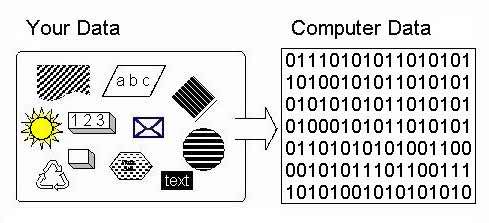 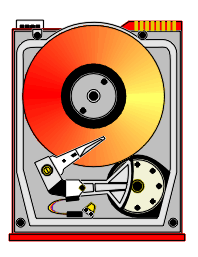 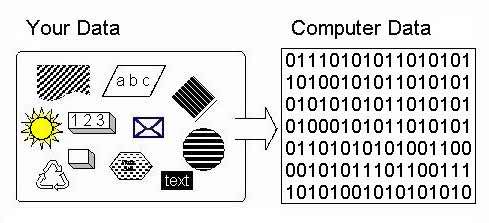 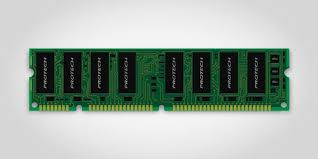 [Speaker Notes: শিক্ষার্থীদের কাছে জানতে চাওয়া যেতে পারে- ১। হার্ডডিস্ক ও RAM এর কোনটিতে তথ্য ধরে রাখা অধিক্তর সুবিধা জনক? সম্ভাব্য উত্তর: উপরোক্ত ডাটা গুলো ০,১ এ কনভার্ট হয়ে RAM এ জমা হয় কিন্তু পরে তা মুছে যায় বলে হার্ডডিস্কে তথ্য ধারন করে রাখা হয় কারন হার্ডডিস্ক থেকে তথ্য মুছে যায় না।তাই হার্ডডিস্ককে তথ্য ধরে রাখা অধিক্তর সুবিধাজনক।]
চিত্রটিতে আমরা কী দেখতে পাচ্ছি?
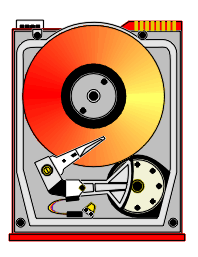 বলতো হার্ড ড্রাইভের ডিস্কটি প্রতি সেকেন্ডে কত বার ঘোরে?
৫৪০০ / ৭২০০
[Speaker Notes: শিক্ষার্থীদের কাছে জানতে চাওয়া যেতে পারে- ১। হার্ড ড্রাইভের ডিস্কটি প্রতি সেকেন্ডে কত বার ঘোরে? সম্ভাব্য উত্তর:৫৪০০ / ৭২০০এ নিয়ে শিক্ষক আলোচনা করতে পারেন।]
হার্ডডিস্ক
[Speaker Notes: পাঠের শুরুতে মাইন্ড ম্যাপিং এর মাধ্যমে  হার্ডডিস্ক ডিভাইস এর  বৈশিষ্ট্যগুলো শিক্ষার্থীদের কাছ থেকে আদায় করবেন।প্রয়োজনে শিক্ষক তাদের সাহায্য করতে পারেন।]
জোড়ায় কাজ
হার্ডডিস্ক ড্রাইভের  প্রয়োজনীয়তা বর্ণনা কর।
উত্তর:
৩।স্থায়ী স্মৃতি হিসেবে তথ্য ধারন করে রাখতে সাহায্য করে।
.২। এটা কম্পিঊটারের সাথে পাকা পাকি ভাবে লাগান থাকে।
৩।এর তথ্য মুছে য়ায় না। কম্পিঊটার চালু থাকলে এটা অনবরত
  ঘুরতে থাকে
[Speaker Notes: শিক্ষক, শিক্ষার্থীদের জোড়ায় কাজ দেখার পর সম্ভাব্য উত্তর  নিয়ে আলোচনা করতে পারেন।প্রয়োজনে আরো কিছু এর সাথে যোগ করা যেতে পারে।]
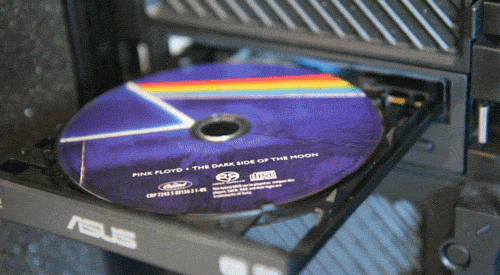 আরও কিছু স্টোরেজ ডিভাইস
CD – Compact Disc
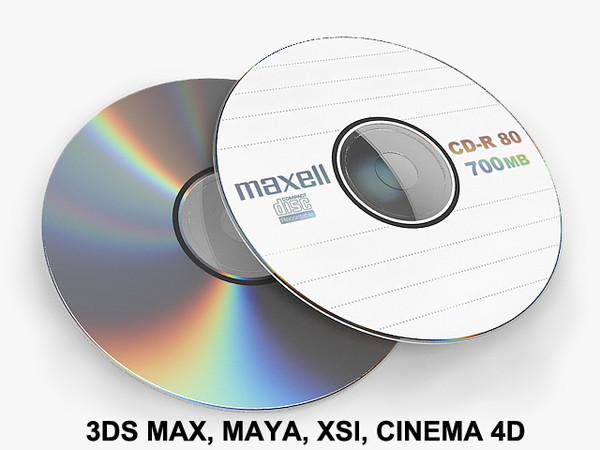 সিডি থেকে আলোর সংকেত দিয়ে কম্পিউটার তথ্য সংগ্রহ করে।
[Speaker Notes: শিক্ষার্থীদের কাছে জানতে চাওয়া যেতে পারে- সিডি কিভাবে তথ্য সংগ্রহ করে? উত্তর:সিডি থেকে আলোর সংকেত দিয়ে কম্পিউটার তথ্য সংগ্রহ করে। এ নিয়ে শিক্ষক আরো আলোচনা করতে পারেন।]
পেনড্রাইভ দিয়ে কী কাজ করা হয়?
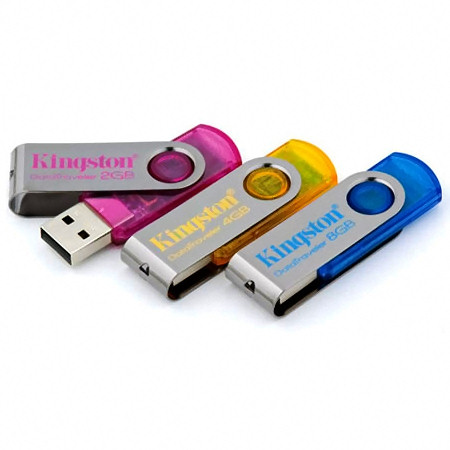 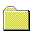 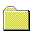 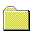 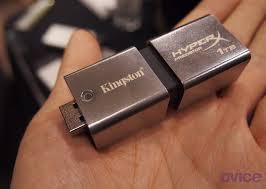 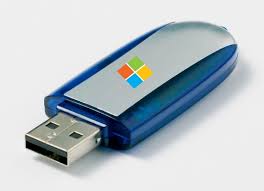 [Speaker Notes: আট গিগা বাইট একটি পেন ড্রাইভএ দশ থেকে বিশ হাজার বই রেখে সেটা পকেটে রেখে ঘুরে বেড়ানো সহজ।]
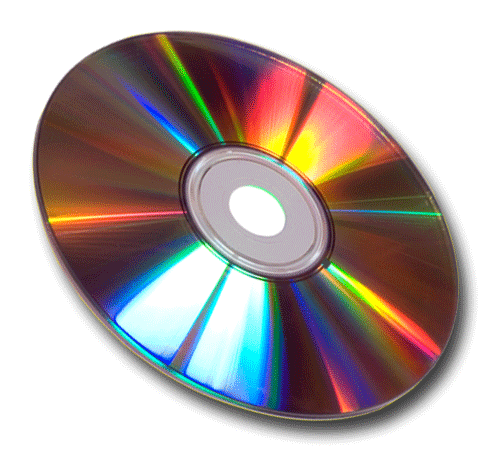 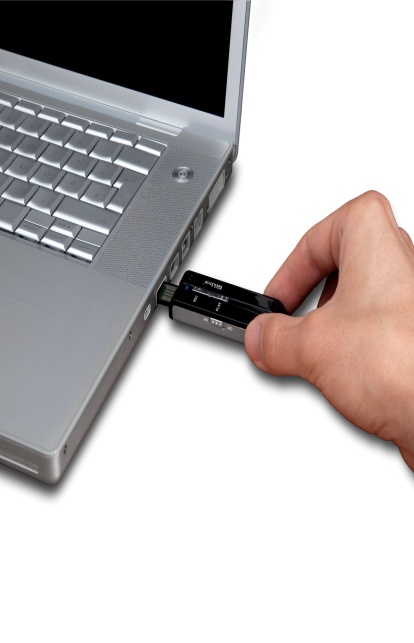 দলগত কাজ
কম্পিউটারে ডকুমেন্ট লিখে সেটা অন্যত্র স্থানান্তরের জন্য  
   কোন কোন মেমোরী কীভাবে কাজ করে?
[Speaker Notes: শিক্ষার্থী যদি ৩০ জন হয় তাহলে তাদেরকে ৫ দলে বিভক্ত করে দলগত কাজ দেওয়া যেতে পারে।সম্ভাব্য উত্তর পেন্ড্রাইভ। এ নিয়ে শিক্ষক আলোচনা আরো আলোচনা করবেন।]
মূল্যায়ন
১। RAM এর পূর্ণরূপ কী?
(ক) Random aspect Money
(খ) Random Access Memory
(ঘ) Random Access Money
(গ)  Random aspect Memory
আবার চেষ্টা কর
আবার চেষ্টা কর
আবার চেষ্টা কর
উত্তর সঠিক হয়েছে
মূল্যায়ন
২।  কোথায় উপাত্তগুলো জমা করে রাখা হয় ?
(খ) মাউসে
(ক) প্রসেসরে
(ঘ) মেমরিতে
(গ) কী-বোর্ডে
উত্তর সঠিক হয়েছে
আবার চেষ্টা কর
আবার চেষ্টা কর
আবার চেষ্টা কর
বাড়ির কাজ
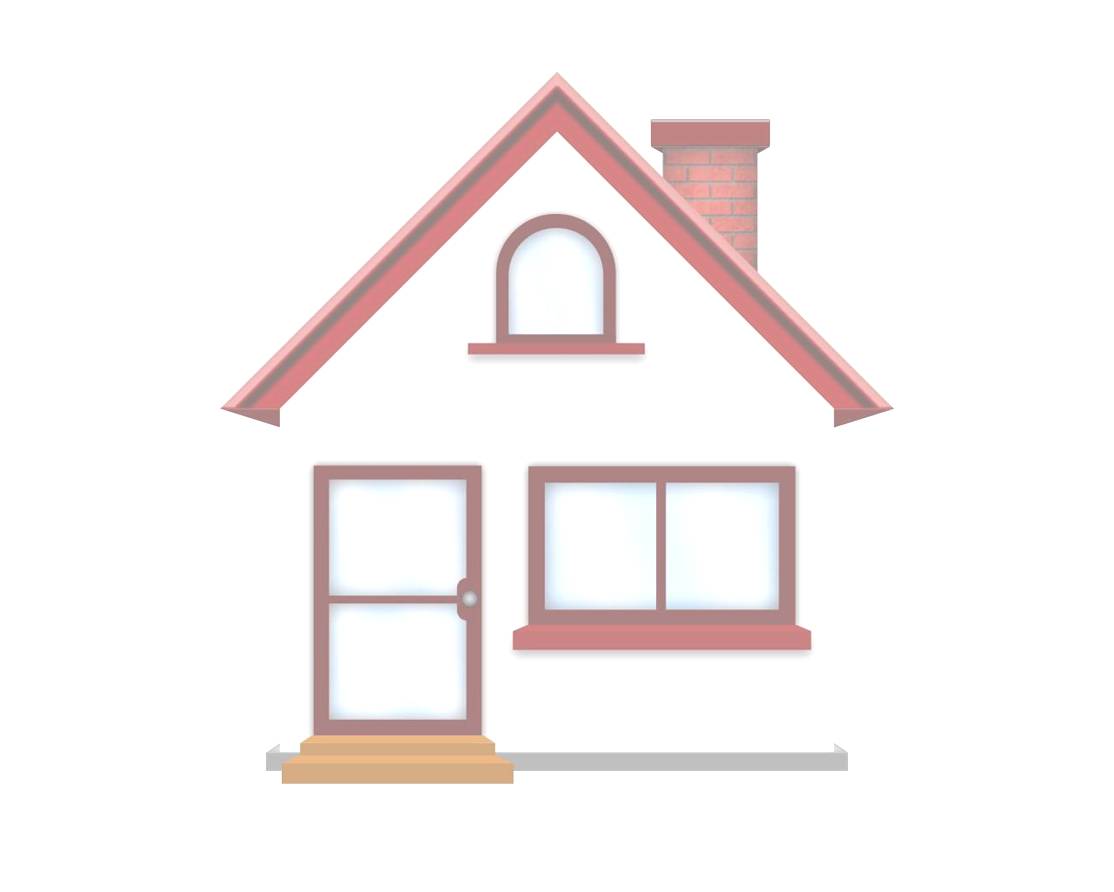 হার্ডডিস্ক ও মেমোরি ব্যবহারের সুবিধাগুলো লিখে আনবে।
[Speaker Notes: সম্ভাব্য উত্তর:১।হার্ডডিস্কস্থায়ী স্মৃতি.২।এর তথ্যমুছে য়ায় না.৩।এটা কম্পিঊটারের সাথে পাকা পাকি ভাবে লাগান থাকে
মামোরি:১।Random Access Memory ২। এক স্থান থেকে অন্য স্থানে তথ্য আনা নেওয়া করা যায়।]
ধন্যবাদ
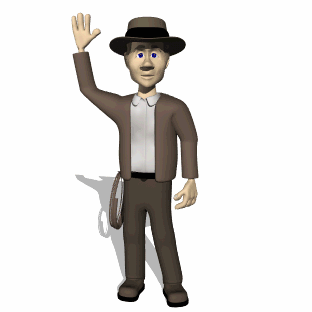 কৃতজ্ঞতা স্বীকার
শিক্ষান্ত্রণালয়, মাউশি, এনসিটিবি ও এটুআই-এর সংশ্লিষ্ট কর্মকর্তাবৃন্দ
এবং কন্টেন্ট সম্পাদক হিসেবে যাঁদের নির্দেশনা, পরামর্শ ও তত্ত্বাবধানে এই মডেল কন্টেন্ট সমৃদ্ধ হয়েছে তারা হলেন-
জনাব মোঃ কবির হোসেন  সহকারী অধ্যাপক, টিটিসি, ঢাকা
জনাব মির্জা মোঃ দিদারুল আনাম প্রভাষক, টিটিসি, ঢাকা
জনাব মোঃ আহসানূল আরেফিন চৌধুরী সহকারী অধ্যাপক, টিটিসি, ঢাকা